Peer Resource Center




Mission: 
“Everybody leaves with something”
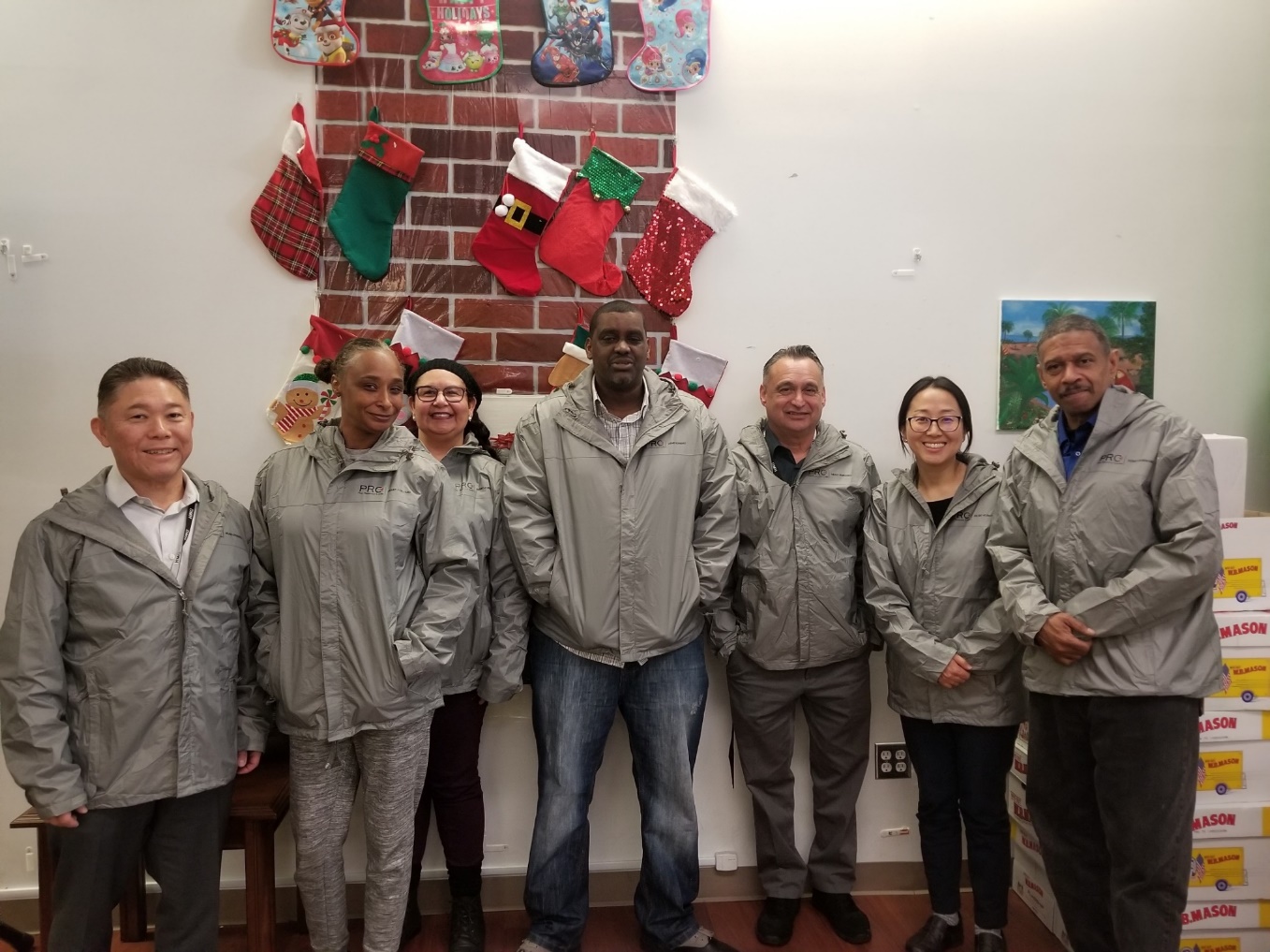 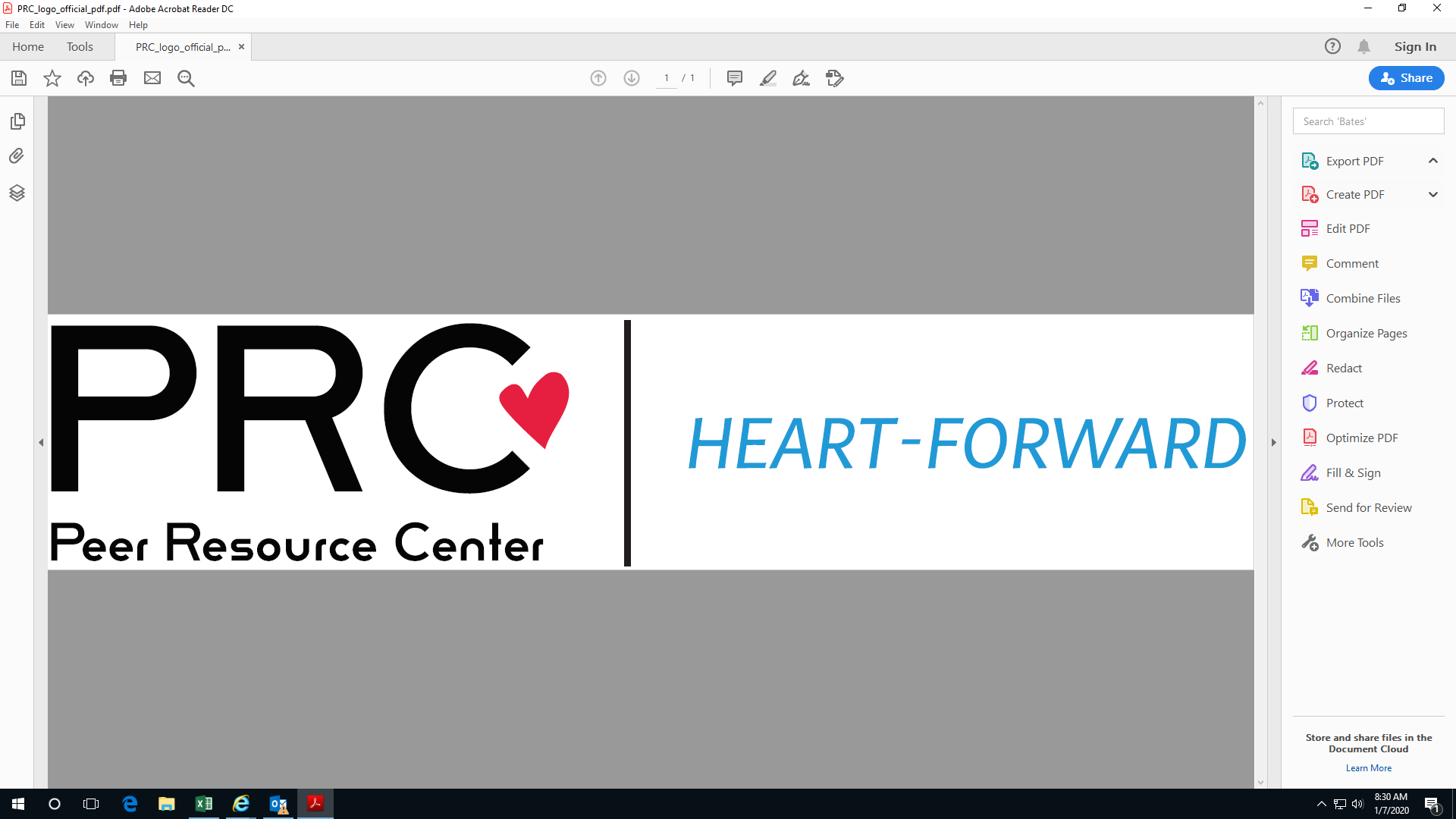 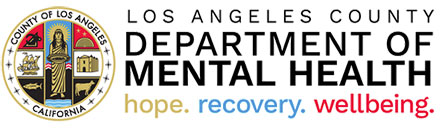 PRC Team
Keris Jän Myrick, M.B.A., M.S. - Discipline Chiefs Peer Services
SCOTT HANADA, LCSW, MH Clinical Program Manager III

Joo (Eric) Lee, LMFT, MHSC II – Team Leader
Catherine Clay – Housing & Health Navigator
Eulos Charles Miller – Housing & Health Navigator
Laura Kerr – Employment Specialist
Joseph Cuevas – Art & Recreation Specialist
David Snell – Computer Specialist

PRC staff have lived-experience and knowledge in various resources
WOW Volunteers with lived-experience
Opening Day
May 1,  2017
Peer Resource Center
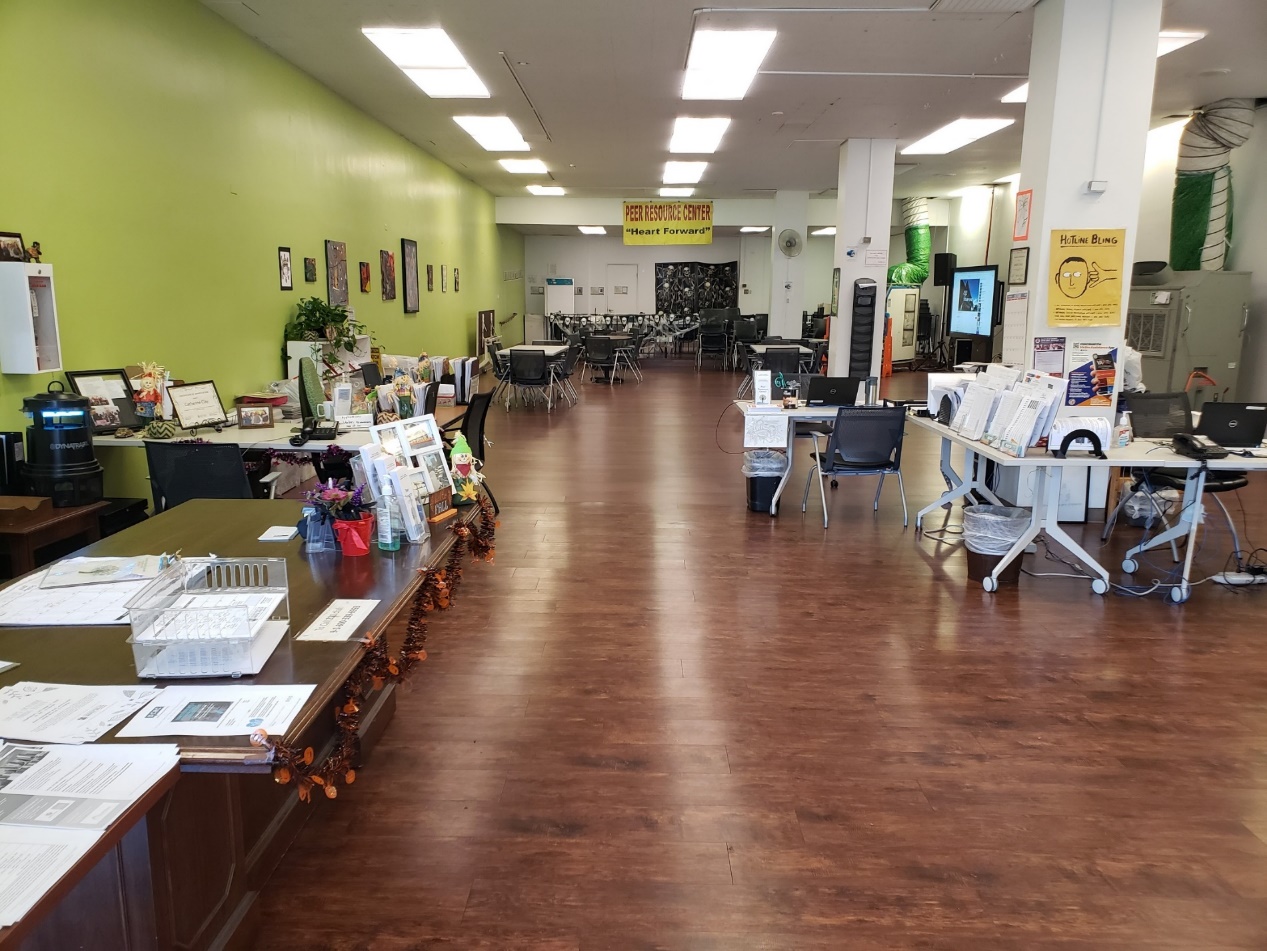 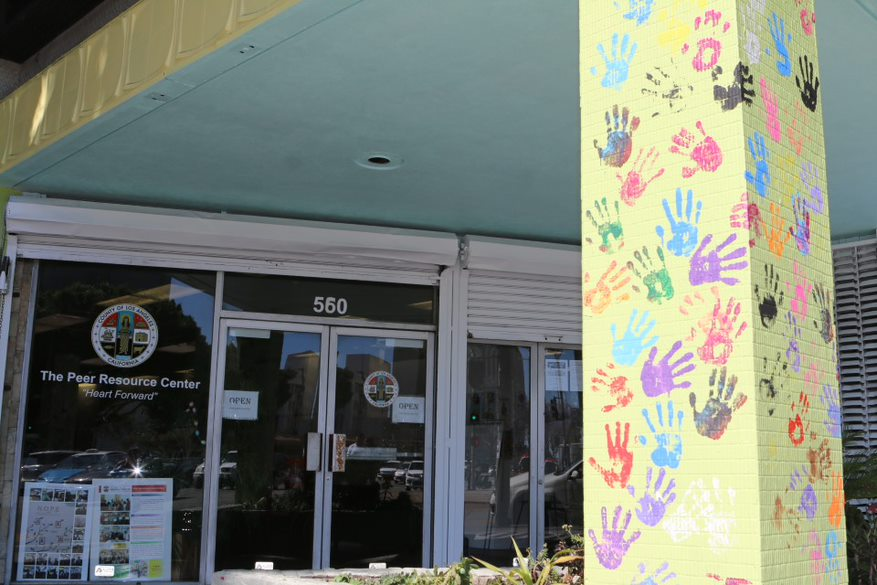 Peer Resource Center
Form heart-forward connection with every visitors.
A comfortable, safe, and non-judgmental environment to all.
Place of clear intention:
Develop a positive connection with all visitors through Peer Support 
Provide linkage and referral to appropriate community resources
Make sure that everyone leaves with something
Linkage Services to Peers
PRC Staff and WOW Volunteers are available to offer linkage and warm handoffs to community organizations. 
Visitors can be linked to below services
Mental Health Services
Physical Health Services
Food 
Clothing
Hygiene Facilities
Housing Services
PATH 
Homeless Healthcare 

Temporary Shelter
Benefit Establishment
Legal Services
Education and Job Training
Volunteer & Employment Opportunities
LAHSA WINTER SHELTER PICK UP
Activities at the PRC
Chess Group
Jewelry Group
Job Club
Barbershop	
Art Group
Guitar Lesson
Singing & Healing
NAMI
Poetry, Creative Writing
Social Events
Cultural Events
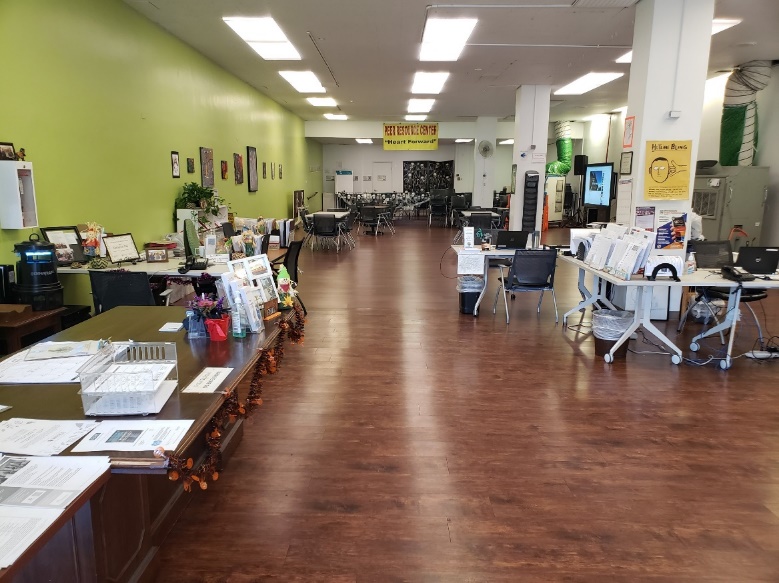 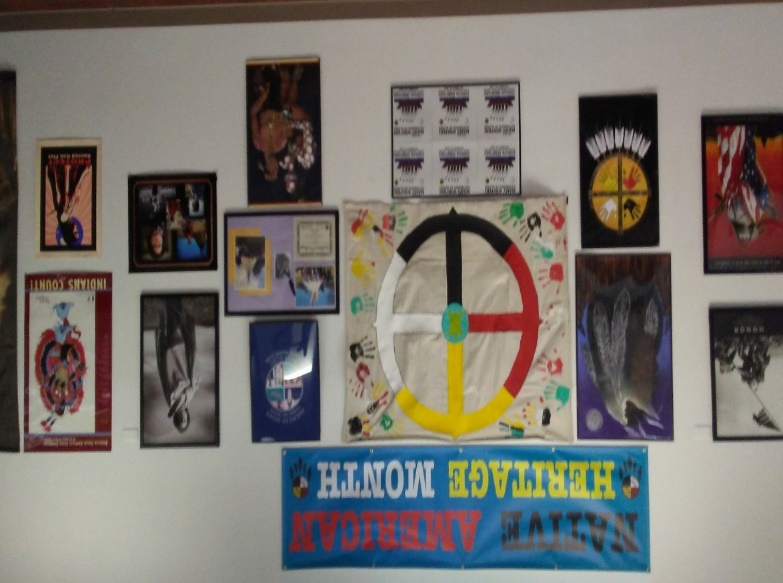 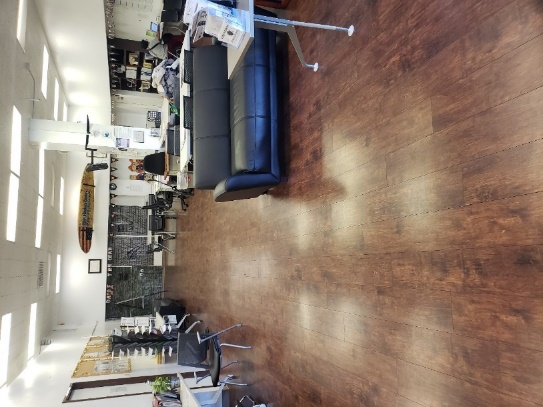 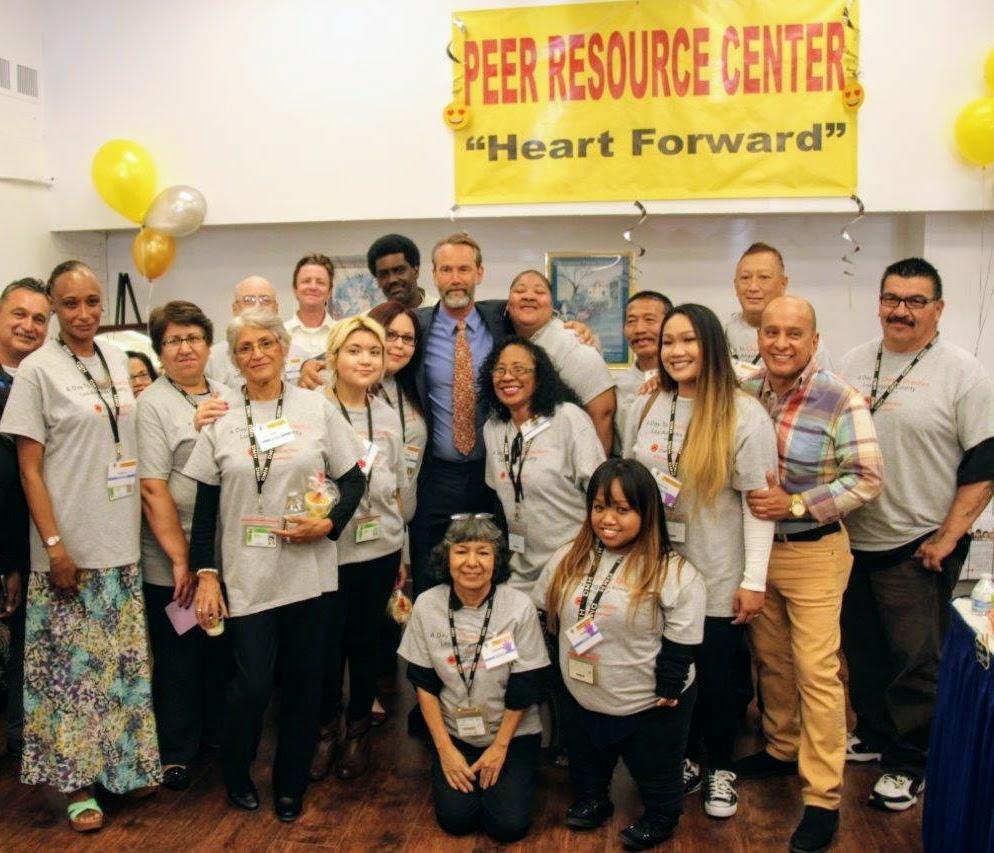 Hosting Community Events
End of Year Celebration with Community
New Year Kick-off / Super Bowl
Homeless Connect & Reconnect Day
May Mental Health 
Halloween 
Mental Health Awareness 
Peer Resource Center Anniversary
Diverse Cultural Events 
Native American Mental Health Promotion 
Opens every 4th Saturday (8am – 4pm)
Participate in Community Events and Fairs
Resource Tables at Community Fairs and Events
BOS Empowerment Congress
Visiting the IMD Hospitals (Institution for Mental Disease)
PRC started with  
WOW Volunteers & Team
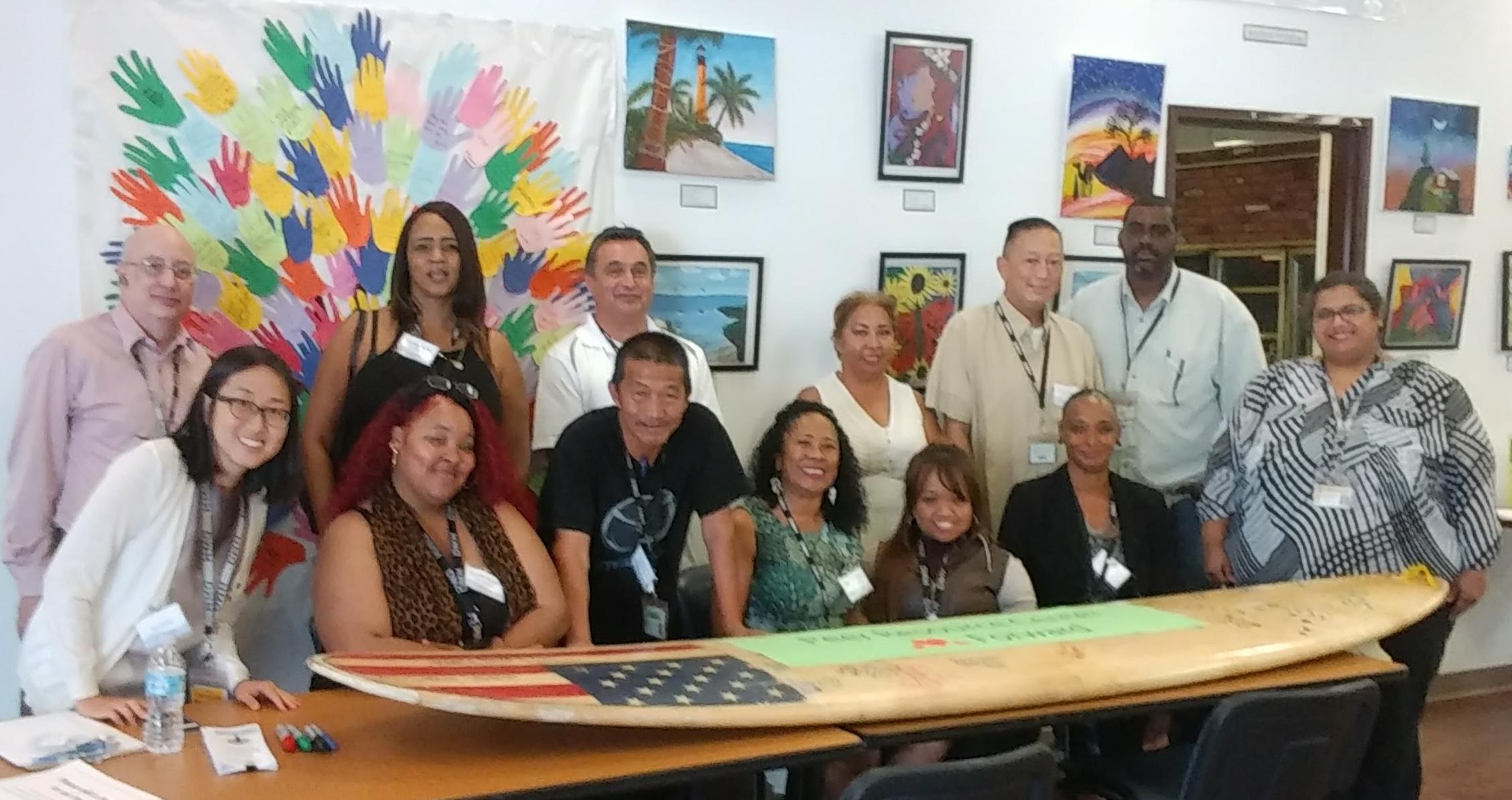 Volunteers & Staff
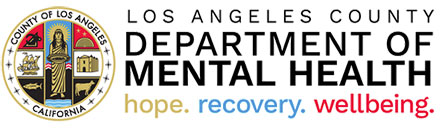 W.O.W -
Wellness Outreach Worker
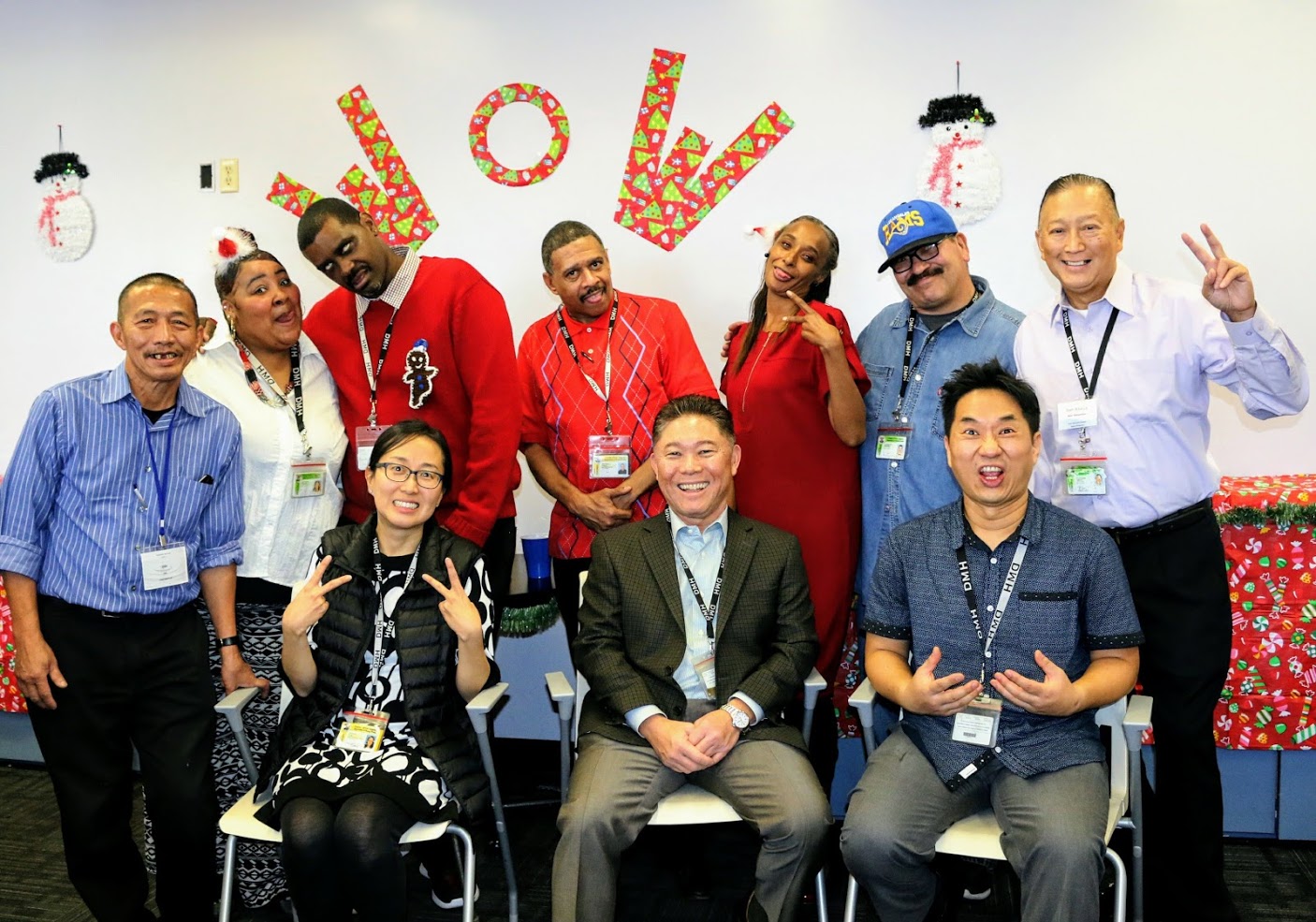 Stats and Averages.
3 year comparison:
2017


2018
More then 1000 people came through our doors in 2018 alone. 


2019
Average of 47 visitors a day, Over 1000 visitors a month
46% identified to be homeless
We are aware that there are definitely more than that but they sometimes do not want to inform that they are homeless.
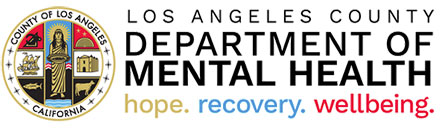